wedding photo booth rental in orange county
https://sites.google.com/view/orangecountyslowmotionbooth/
[Speaker Notes: https://drive.google.com/drive/folders/1DLDSILKr-4jjwzOYfpuWqoFE07NeQghy?usp=sharing
https://drive.google.com/file/d/1ZaidEYUekC_YencsbmzuPV5qYCUDEdL5/view?usp=sharing
https://drive.google.com/file/d/1EmyoLdrj-gGKGv1aQcHgeXepawsUlQLV/view?usp=sharing
https://drive.google.com/file/d/1yqJqC756GWs7nhKdSYsgRByBcwOnWDu-/view?usp=sharing
https://drive.google.com/file/d/1bDYgYtid-93dDqecPLzE4xg5TTu_toeG/view?usp=sharing
https://drive.google.com/file/d/1pja79LdIFvy8em0Dngk9Oh6YyxcdspwR/view?usp=sharing
https://docs.google.com/document/d/1FUxfoYWWtfREwgO3uhbAne8EtL31R93qSNj0UuD30wM/edit?usp=sharing
https://docs.google.com/document/d/1FUxfoYWWtfREwgO3uhbAne8EtL31R93qSNj0UuD30wM/pub
https://docs.google.com/document/d/1FUxfoYWWtfREwgO3uhbAne8EtL31R93qSNj0UuD30wM/view
https://docs.google.com/presentation/d/1qEZ2OL7k8wRmcUzqn3SQzKDZ-adylFMNxzYrNVSvb5k/edit?usp=sharing
https://docs.google.com/presentation/d/1qEZ2OL7k8wRmcUzqn3SQzKDZ-adylFMNxzYrNVSvb5k/pub?start=true&loop=true&delayms=3000
https://docs.google.com/presentation/d/1qEZ2OL7k8wRmcUzqn3SQzKDZ-adylFMNxzYrNVSvb5k/view
https://docs.google.com/presentation/d/1qEZ2OL7k8wRmcUzqn3SQzKDZ-adylFMNxzYrNVSvb5k/htmlpresent
https://docs.google.com/document/d/1rtspWwhs_V_LWBIhnNi5GynK18DrFlztFX9XPLuBymc/edit?usp=sharing
https://docs.google.com/document/d/1rtspWwhs_V_LWBIhnNi5GynK18DrFlztFX9XPLuBymc/pub
https://docs.google.com/document/d/1rtspWwhs_V_LWBIhnNi5GynK18DrFlztFX9XPLuBymc/view
https://docs.google.com/presentation/d/17uwTUQzcXL4CPv4UjOaiuRdviJTskLug2Yc64h29rE0/edit?usp=sharing
https://docs.google.com/presentation/d/17uwTUQzcXL4CPv4UjOaiuRdviJTskLug2Yc64h29rE0/pub?start=true&loop=true&delayms=3000
https://docs.google.com/presentation/d/17uwTUQzcXL4CPv4UjOaiuRdviJTskLug2Yc64h29rE0/view
https://docs.google.com/presentation/d/17uwTUQzcXL4CPv4UjOaiuRdviJTskLug2Yc64h29rE0/htmlpresent]
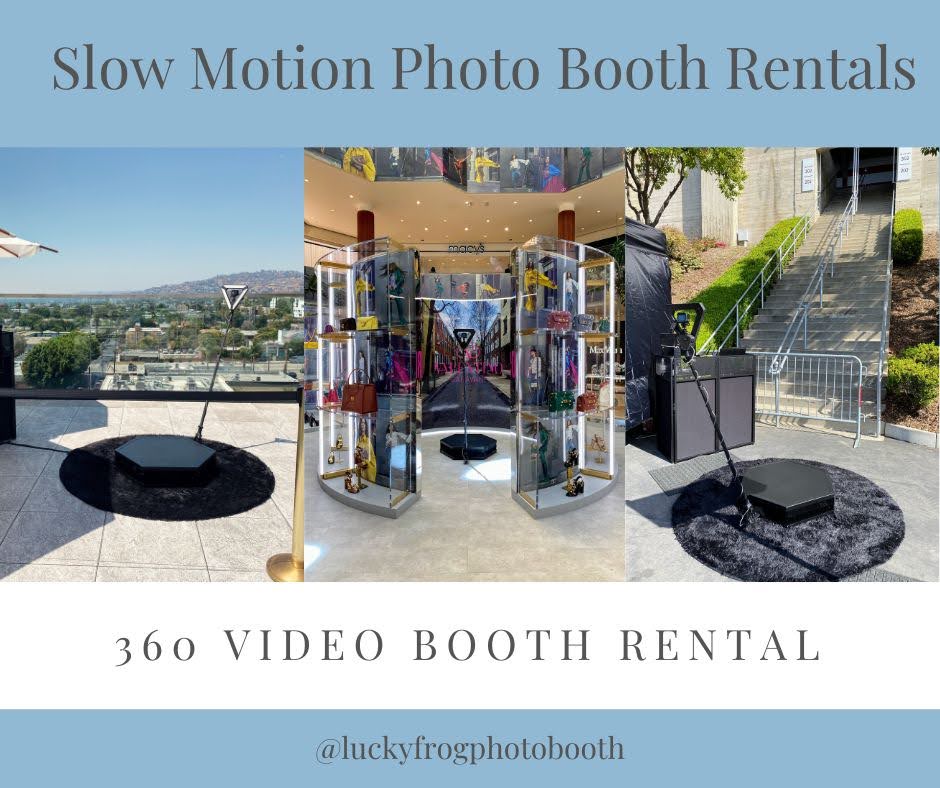 wedding photo booth rental in orange county